XX教研室2023年工作汇报
2024年1月
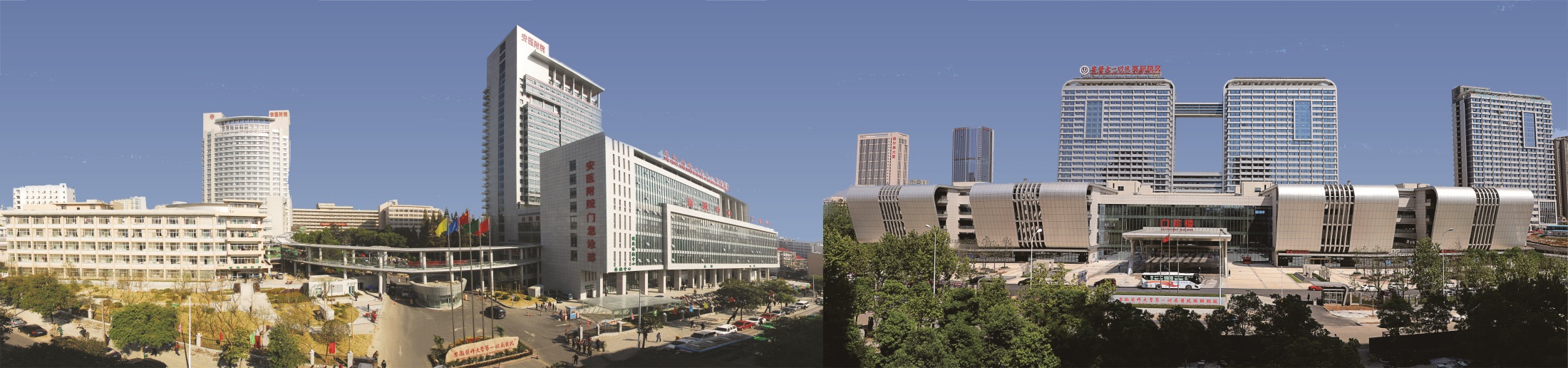 汇报内容
一、承担教学任务及教学提醒工作情况
全年承担xx学时，包含xx班， xx门课程。
教 学 提 醒 图 片
提醒开展情况：
3
汇报内容
二、定期召开例会情况
教研室例会召开情况：
例会召开 图 片
汇报内容
三、开展教学活动情况
PBL教学：
整合课程教学：MBBS教学情况：
等
活动开展 图 片
汇报内容
四、教师集体备课、新教师试讲情况
教师集体备课情况：

新教师试讲情况（如有）：
备课 试讲 图 片
汇报内容
五、集中阅卷情况
集中阅卷开展情况：
时间：
地点：
集中阅卷 图 片
汇报内容
六、申报“质量工程项目”及获批情况
申报质量工程项目申报书数量：

学院推荐数量：
申报书列表
汇报内容
七、参加各类教学竞赛及获奖情况
参加各类教学竞赛情况：

获奖情况：
竞赛及获奖 图 片
汇报内容
八、教学成果情况
优秀教师：
优秀教师获奖 图 片
教学文章（数量、名称）：
教学文章列表及图片
规划教材编写（数量、名称）：
规划教材列表及图片
汇报内容
九、参与质量监控与检查情况
听课次数:
听课时间：
听课图片
汇报内容
十、本教研室教学质量情况
中期教学检查得分及整改情况：

是否有教学事故
汇报内容
十一、研究生教学工作
研究生相关工作：
相关图片
汇报内容
十二、其它教学工作
教研室特色工作：
相关图片
谢谢！